Муниципальное спортивно-массовое  мероприятие «Лыжня России- 2022 года» в рамках областного социально-педагогического проекта «Будь здоров!»
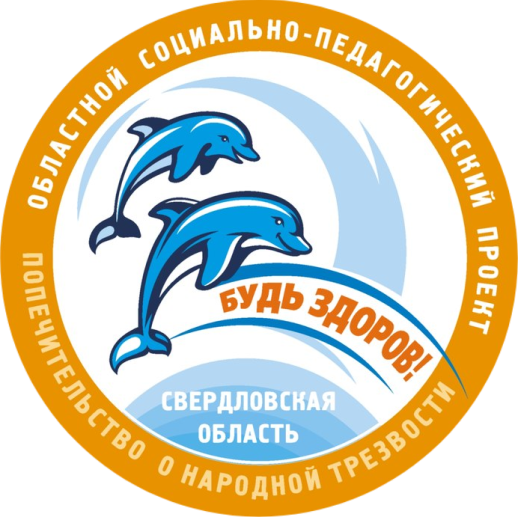 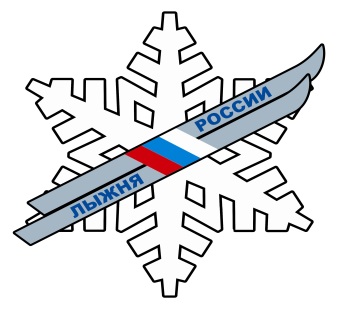 АРТИ
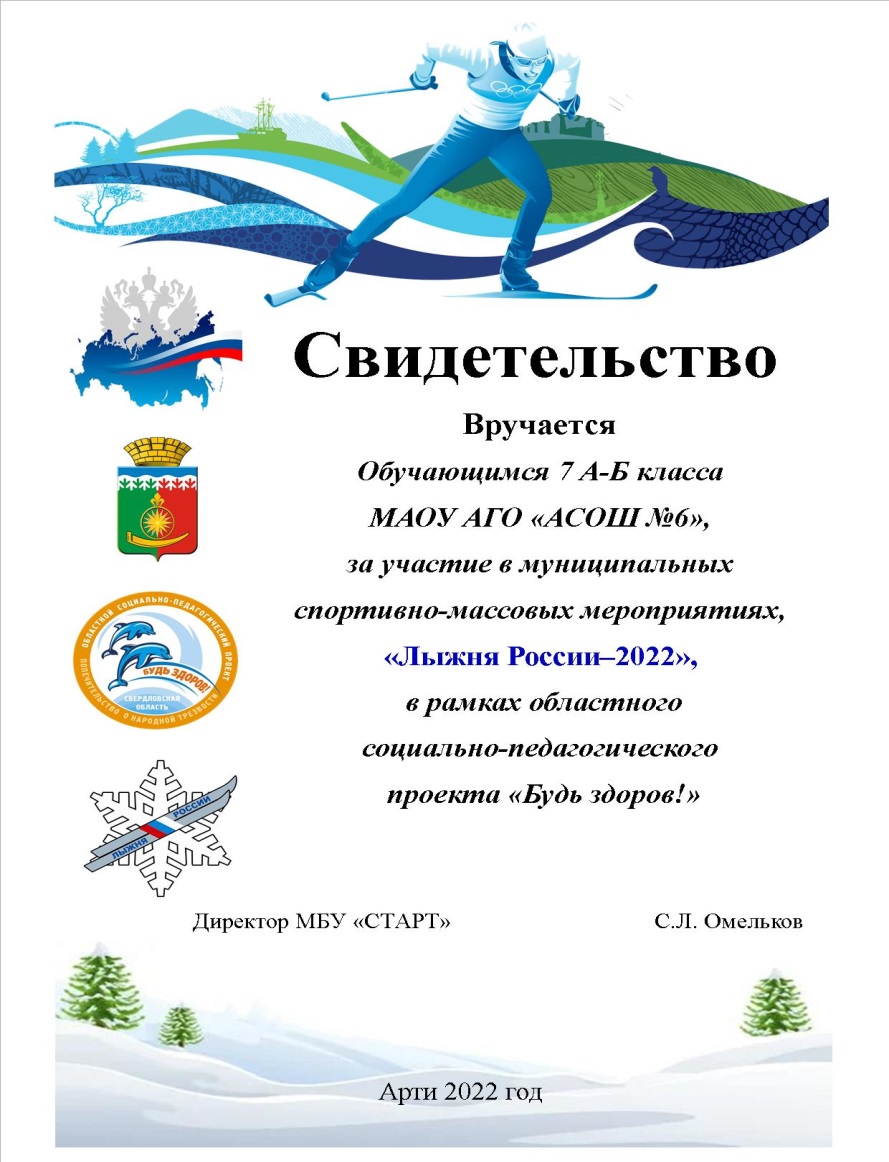 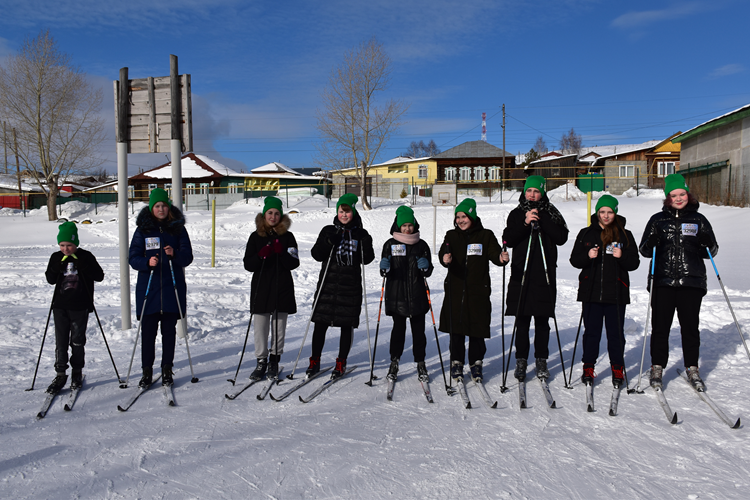 МАОУ АГО «Артинская СОШ №6»Куратор:  Некрасова Екатерина Владимировна 
Координатор: Федотова Ирина Анатольевна
Управление образования Администрации 
Артинского городского округа
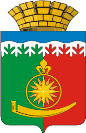 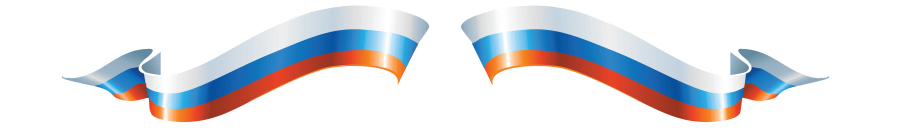 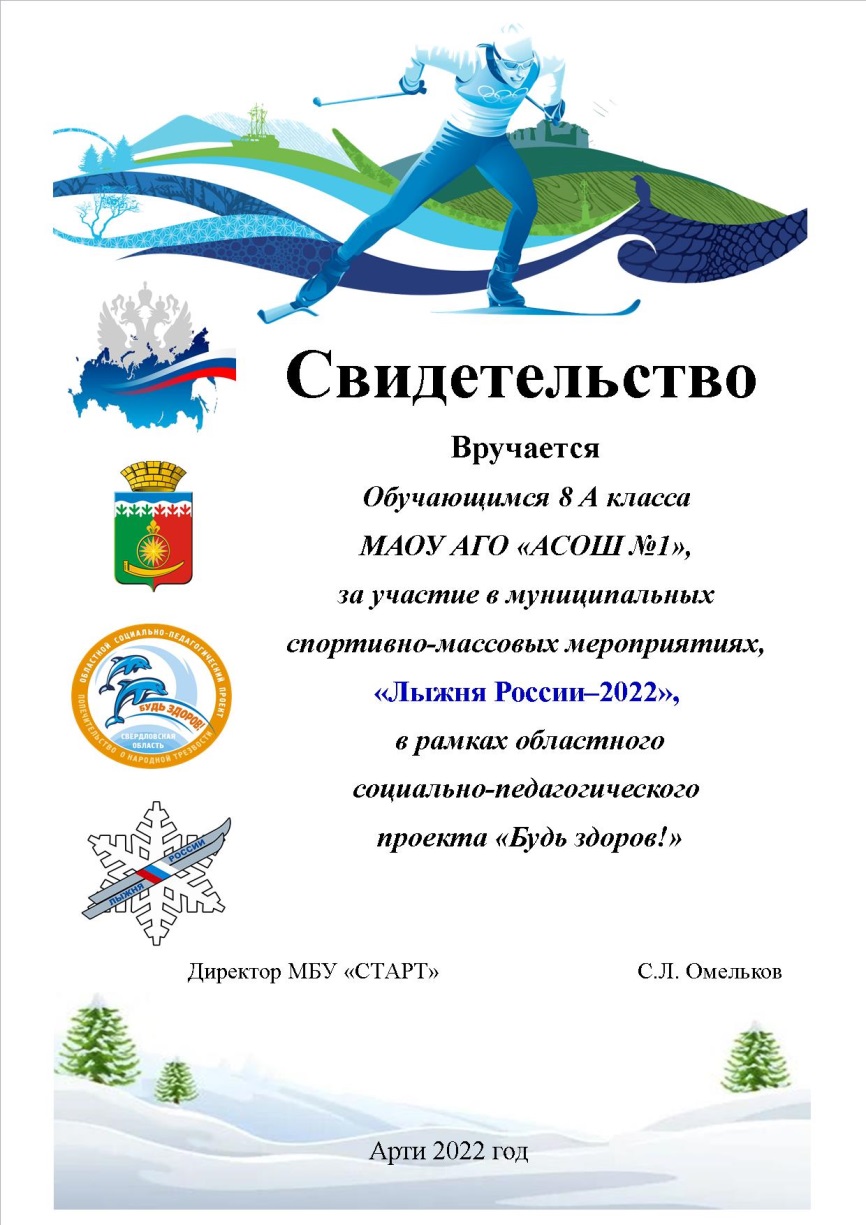 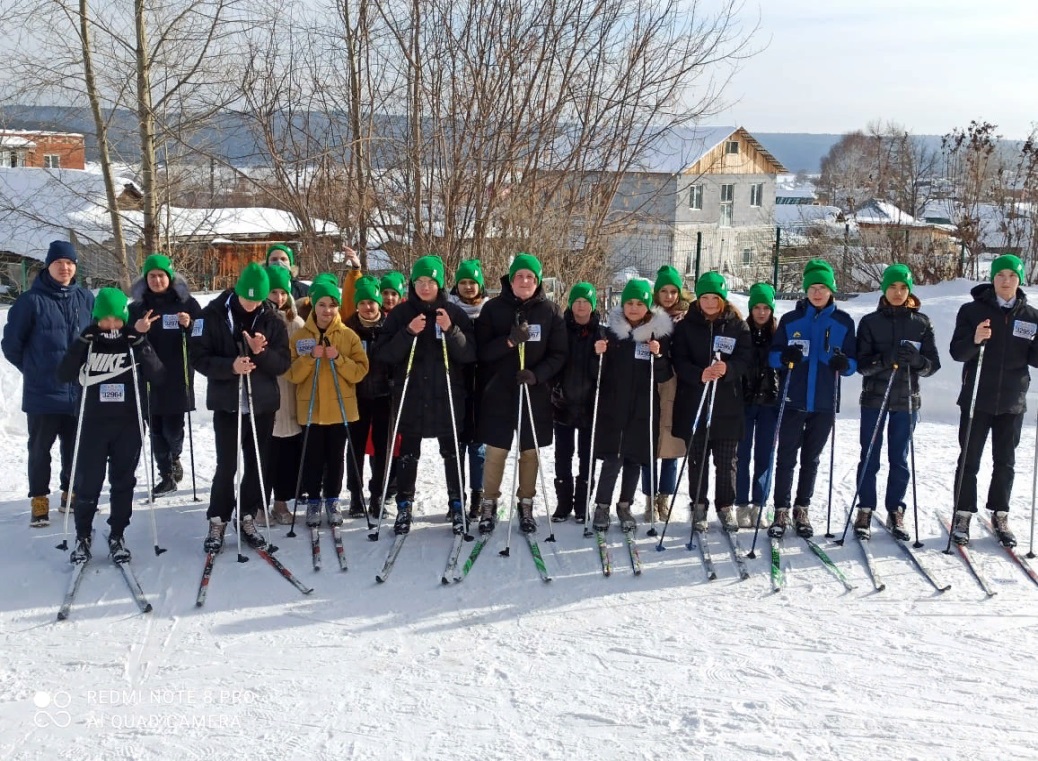 МАОУ АГО «Артинская СОШ №1»
Куратор:  Семерикова  Ольга  Алексеевна
Координатор: Желтышев Данил Александрович
Управление образования Администрации 
Артинского городского округа
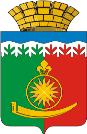 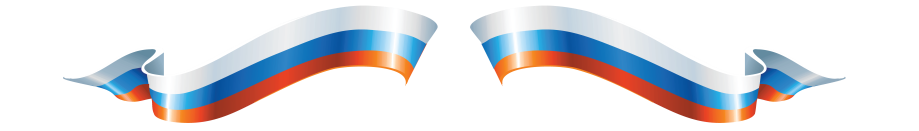 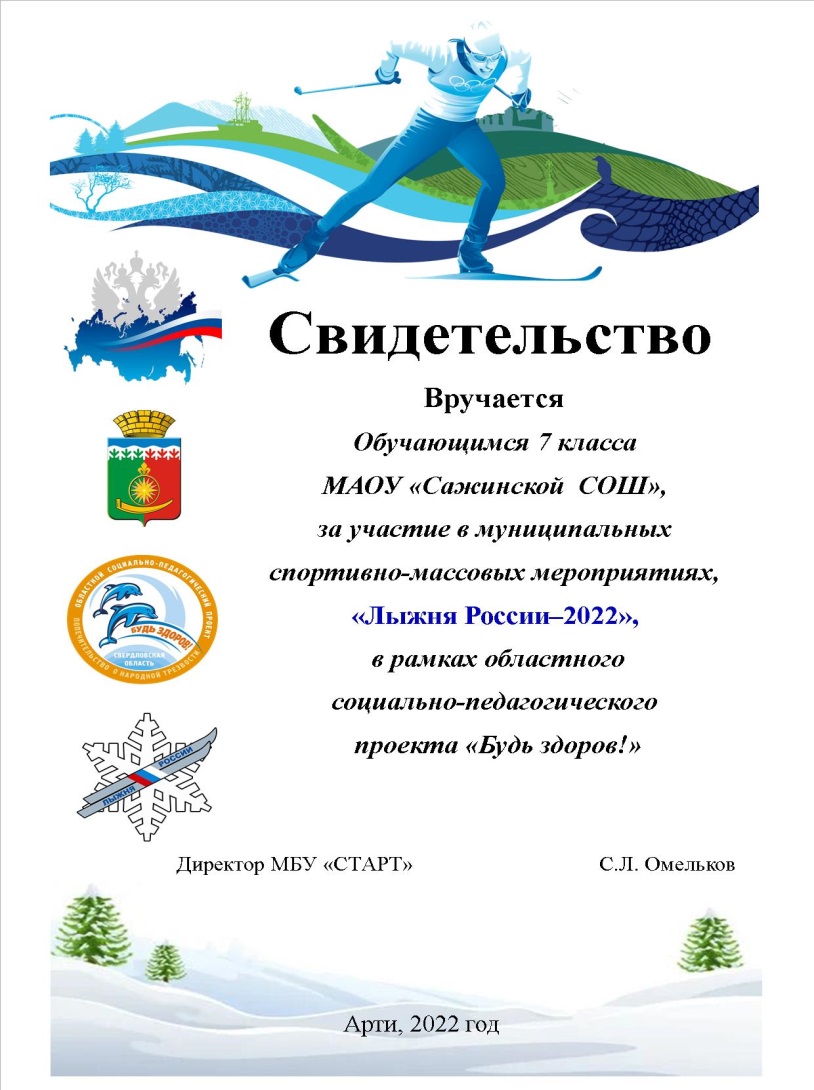 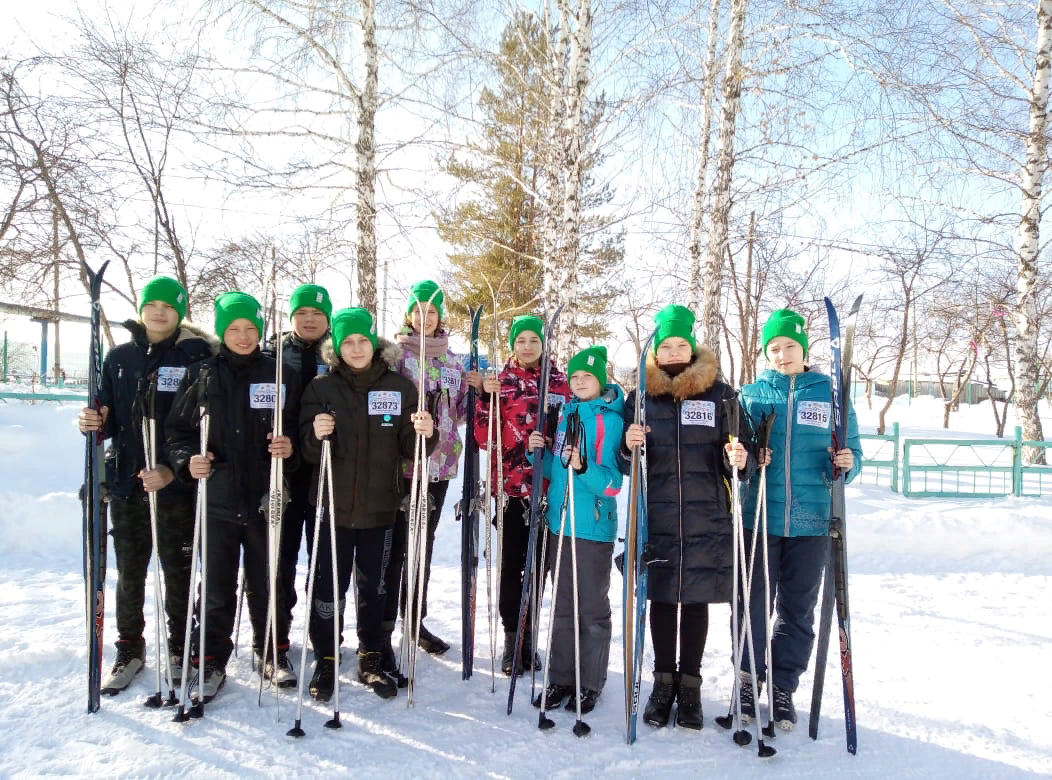 МАОУ «Сажинская СОШ»
Куратор: Гордеева Наталья Сергеевна
Координатор: Мезенцев Андрей Сергеевич
Управление образования Администрации 
Артинского городского округа
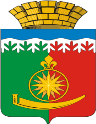 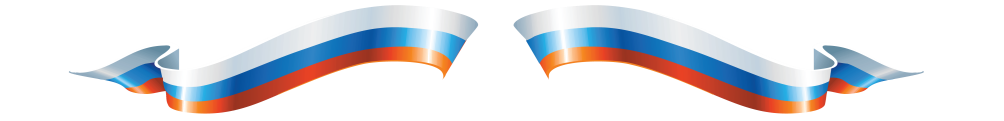 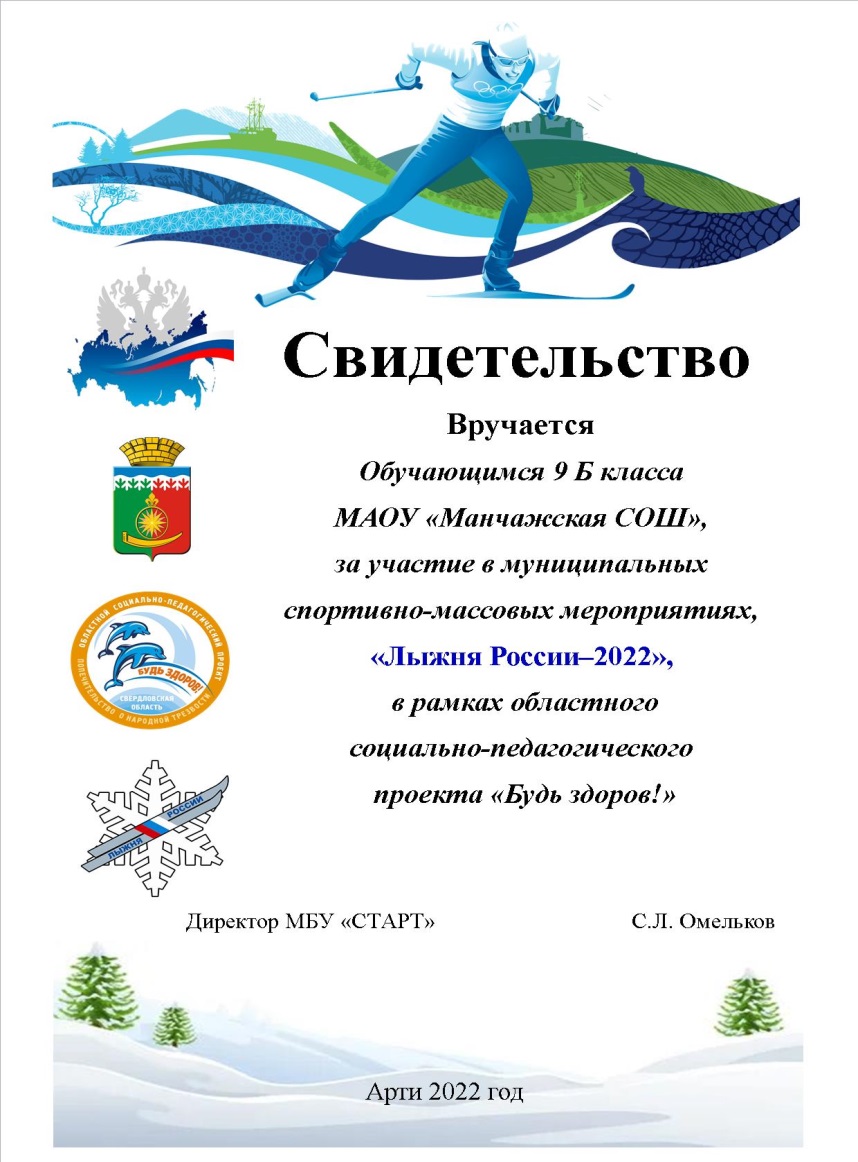 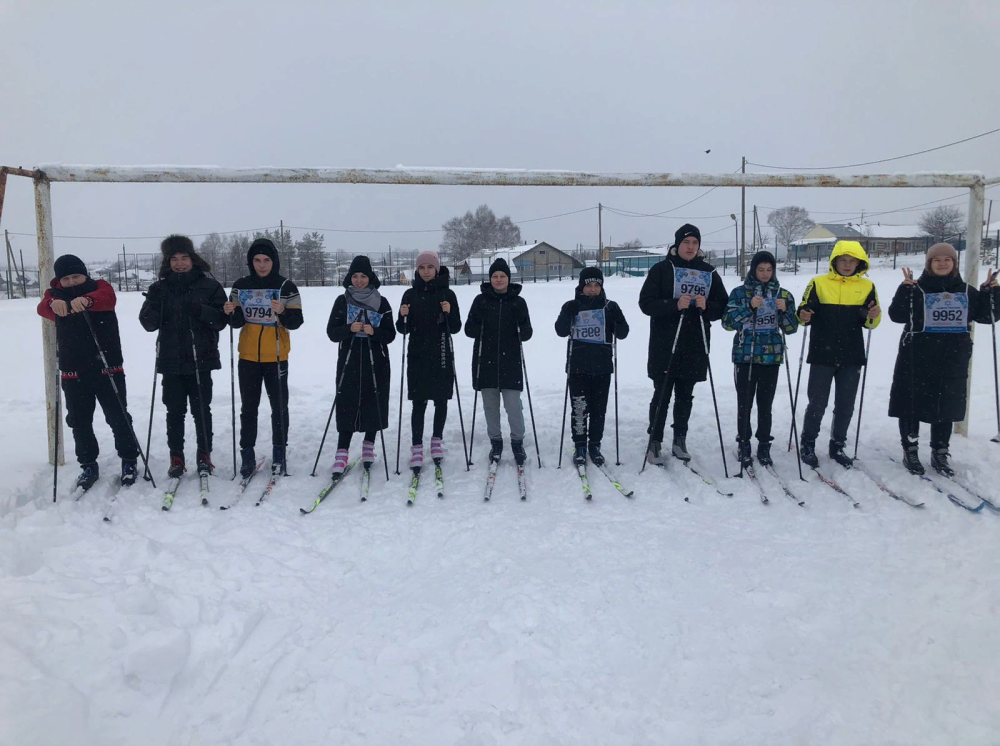 МАОУ «Манчажская СОШ»Куратор:  Лысова Ирина Валерьевна
Координатор: Другова Софья Андреевна
Управление образования Администрации 
Артинского городского округа
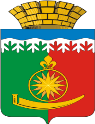 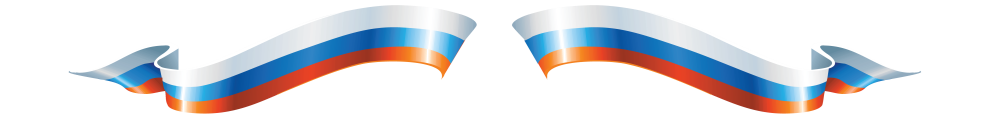 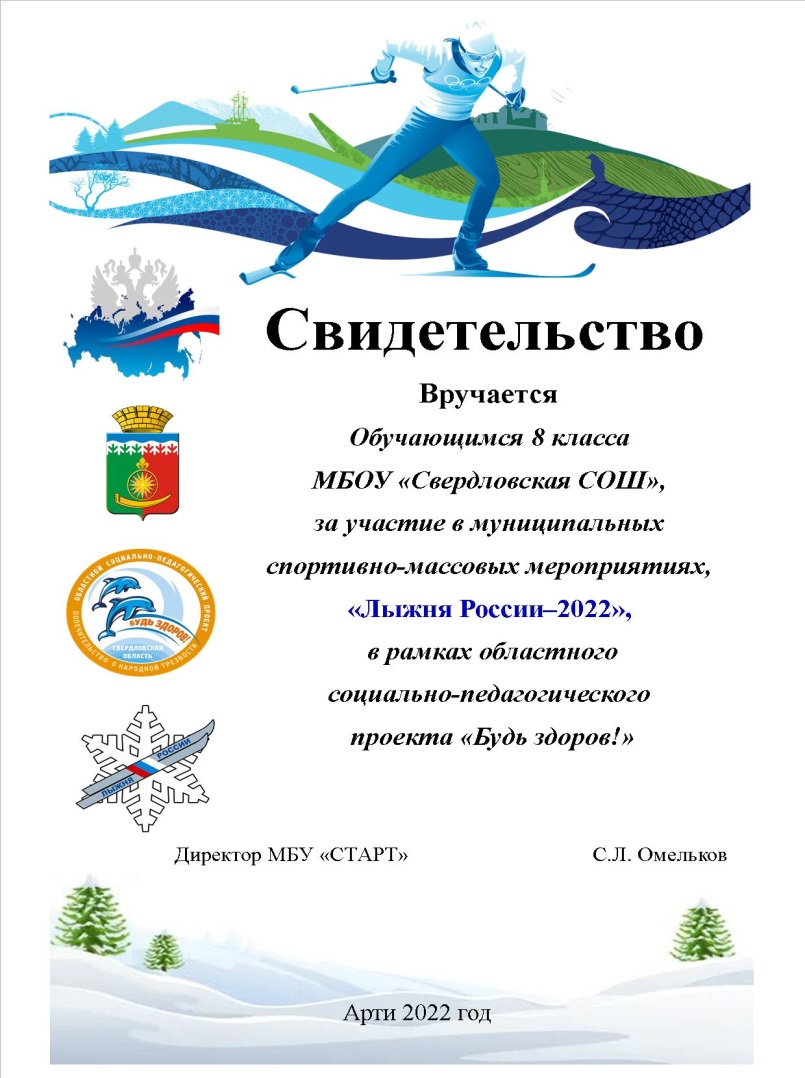 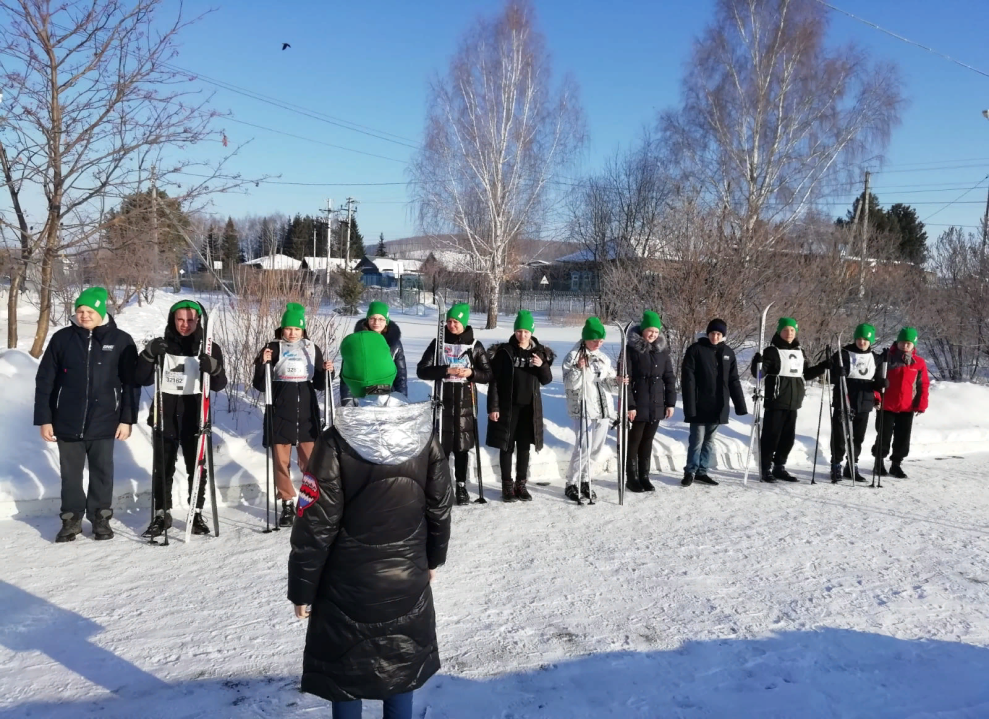 МБОУ «Свердловская  ООШ»Куратор: Меньшикова Ольга Николаевна
Координатор: Елисеев Денис Алексеевич
Управление образования Администрации 
Артинского городского округа
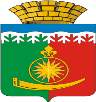 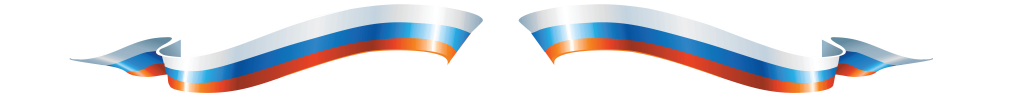 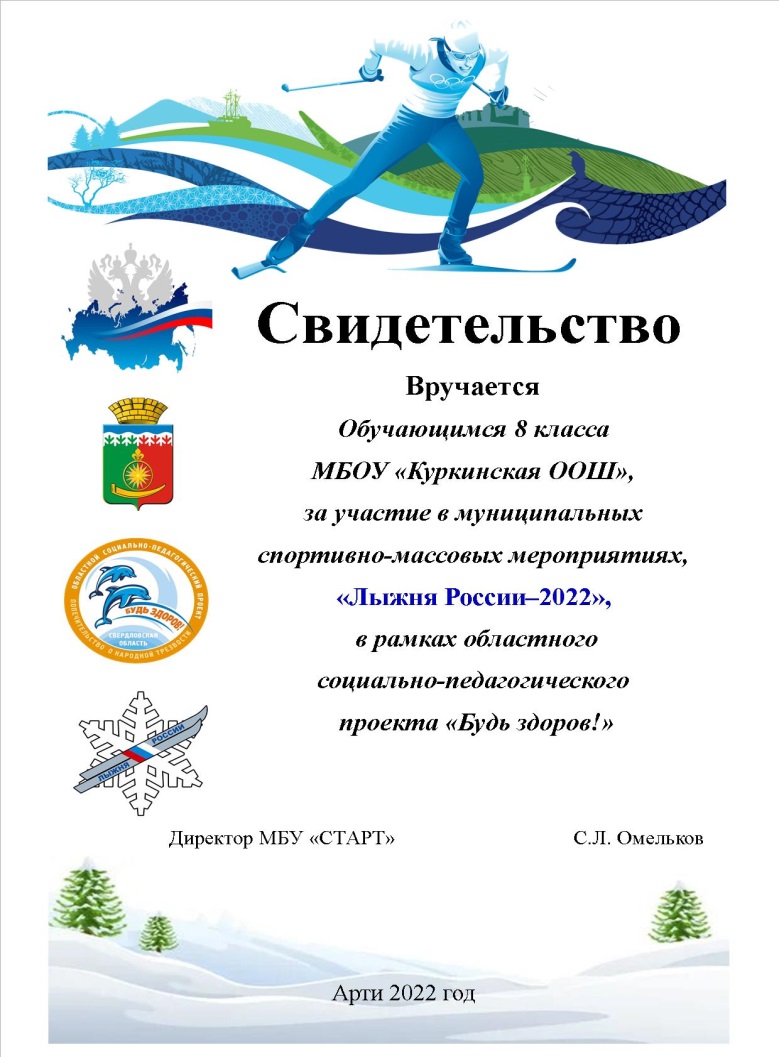 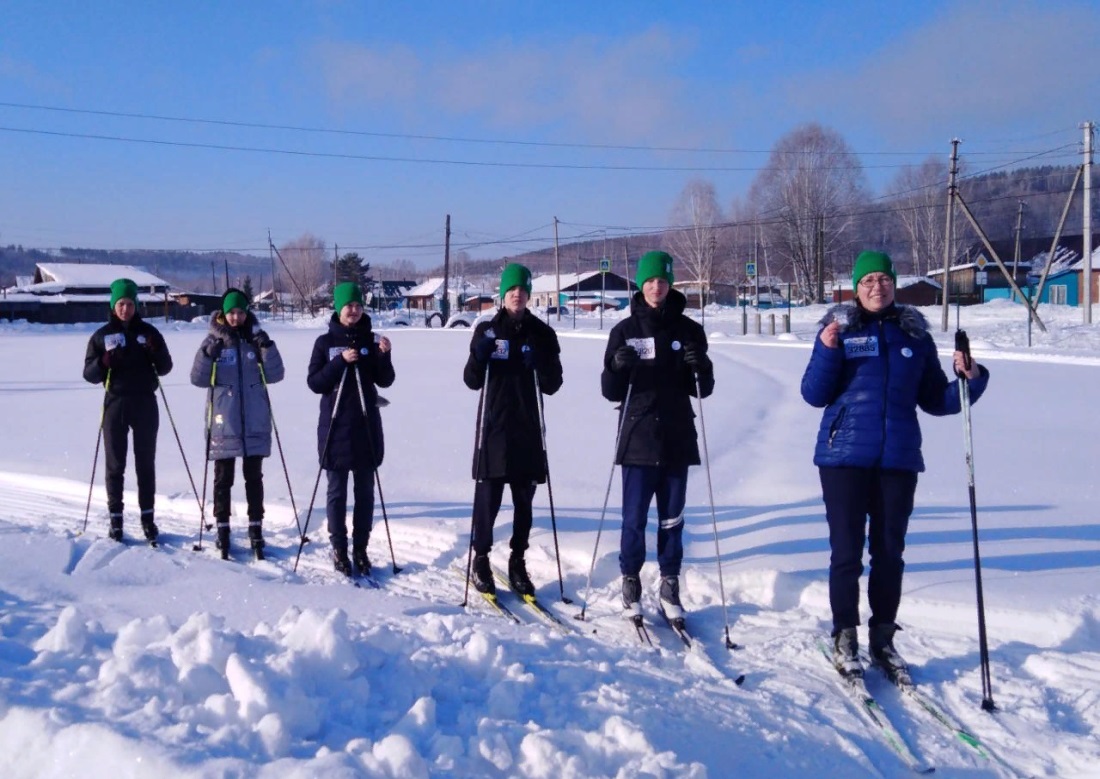 МБОУ «Куркинская  ООШ»Куратор: Иванова Татьяна Сергеевна
Управление образования Администрации 
Артинского городского округа
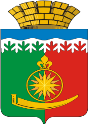 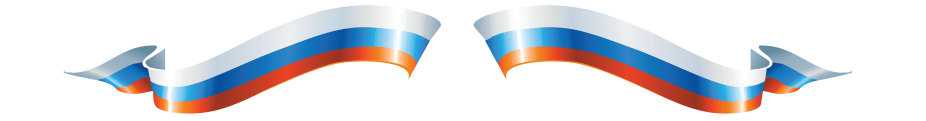 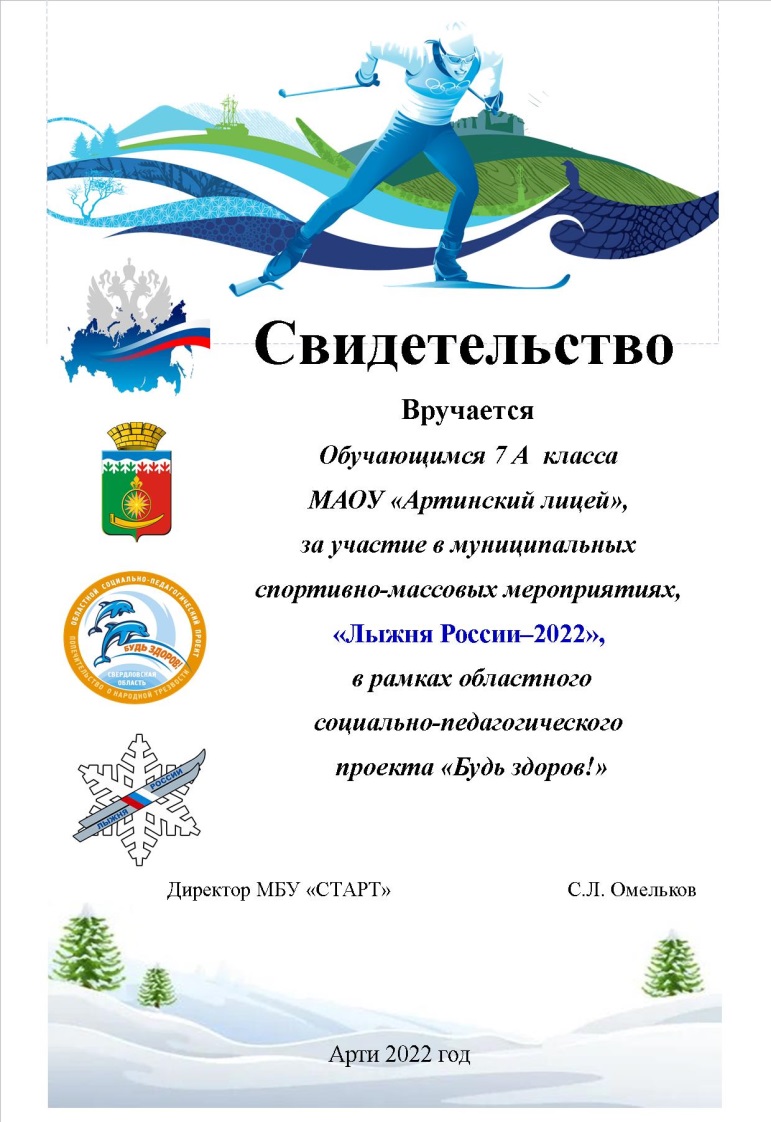 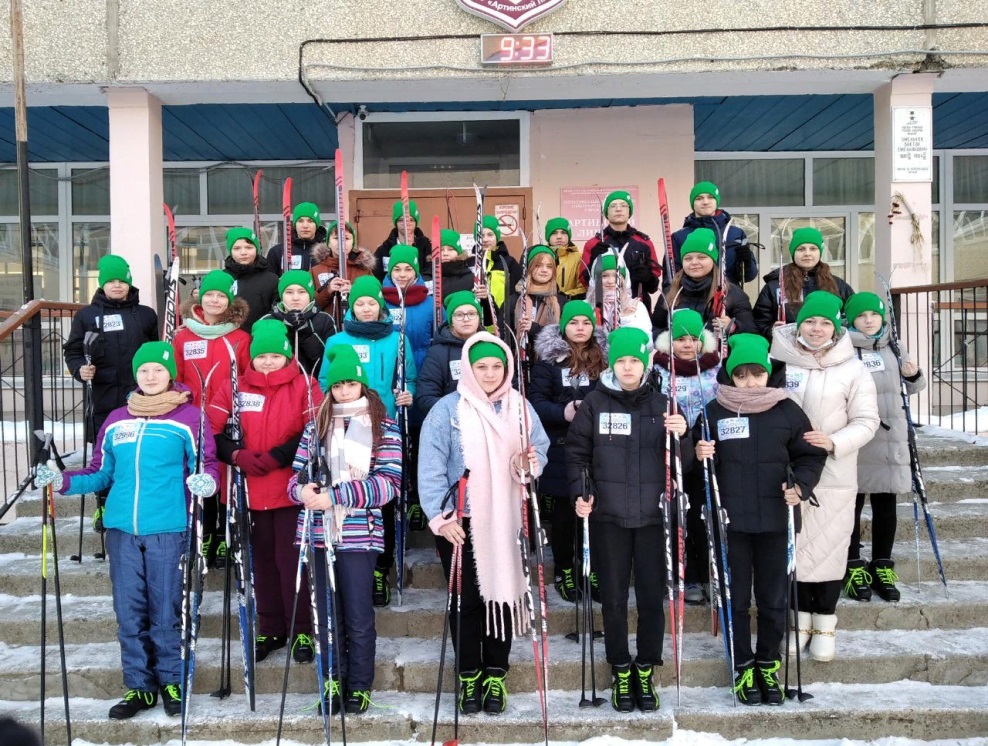 МАОУ «Артинский лицей»Куратор:  Русинова Татьяна Викторовна
Управление образования Администрации 
Артинского городского округа
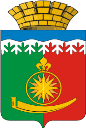 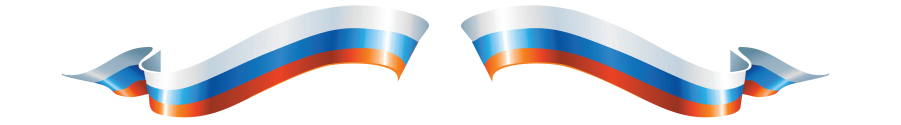 Классам -участникам муниципального мероприятия «Лыжня России-2022», в рамках областного социально-педагогического Проекта «Будь здоров!»к итоговым результатамприсуждается 2 балла!
Здоровье молодежи-богатство России!
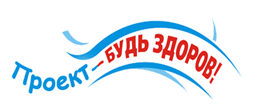